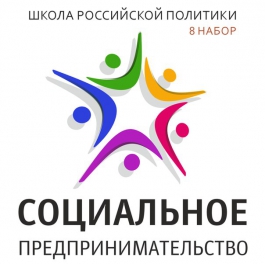 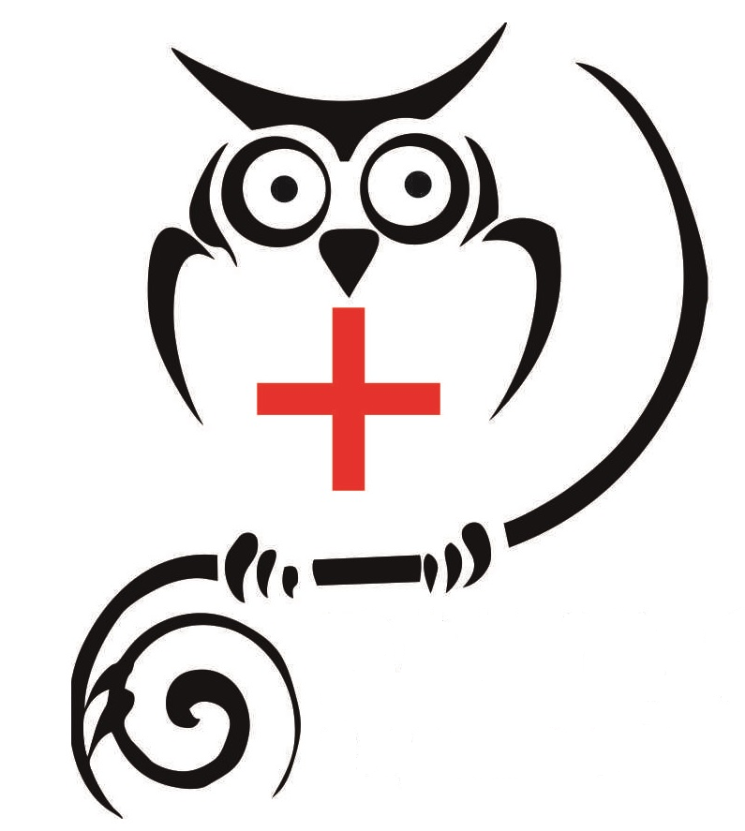 Служба социальной помощи
“Ваша Сиделка”
Руководитель проекта и местонахождение  офиса:
 Галиуллина Альфия Кабировна
г.Уфа, ул. Ульяновых, 49, офис 13-16
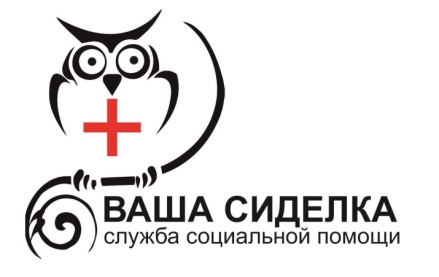 -    в каждой 30-ой семье есть лежачий больной, неспособный себя обслуживать

около 13  000  уфимцев  прикованы к постелям

20-30  %  семей  прибегают к услугам профессиональных сиделок




.
В Уфе:
Специализированная  служба социальной помощи «Ваша сиделка» города Уфы создана   помогать семьям ухаживать 
за их лежачими  родственниками.  

            Сиделки - люди пенсионного возраста
Цели создания
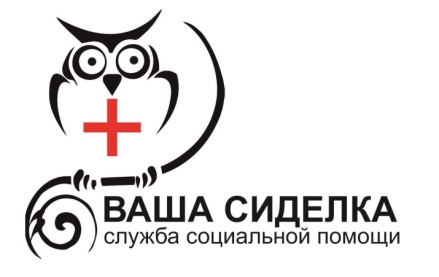 1.
Становление   самоокупаемого   предприятия  по  оказанию  социальных  услуг
Организация социально-ориентированного центра, осуществляющего комплекс социально-бытовых услуг
2.
Развитие инновационных стандартов социального обслуживания
3.
Расширение количества и качества предложений на рынке социальных услуг Уфы
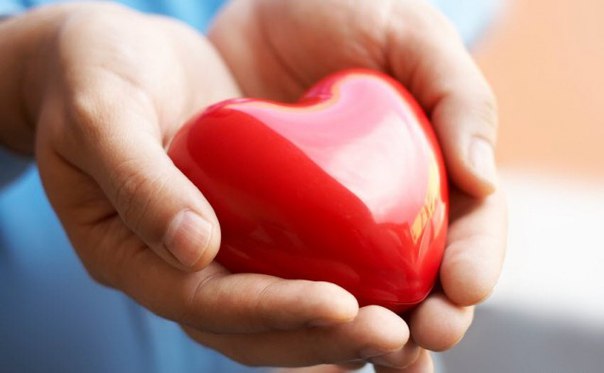 4.
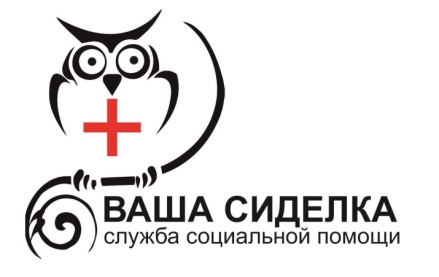 Основные направления деятельности
Служба
сиделок
Социально-бытовые
услуги для пожилых
Инновационная
школа
правильного
ухода
Справочник
организаций по предоставлению услуг лежачим больным
Служба социальной помощи 
«Ваша Сиделка»
Проект начал работать 1 сентября 2015 года. 
Претворяя  его в жизнь, мы утверждаем, что 
делая добрые  дела, можно быть успешными предпринимателями
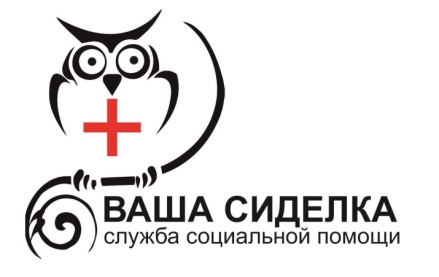 Служба сиделок + 
социально-бытовые услуги
На сегодняшний день в нашей базе – 90 сиделок. 
    Они  готовы выполнить любой заказ по уходу за подопечным
Еженедельно с просьбой о трудоустройстве 
    к нам обращаются 8-12 человек
Стоимость услуг - от 40 до 170 руб. в час
Также сиделки выполняют бытовые услуги
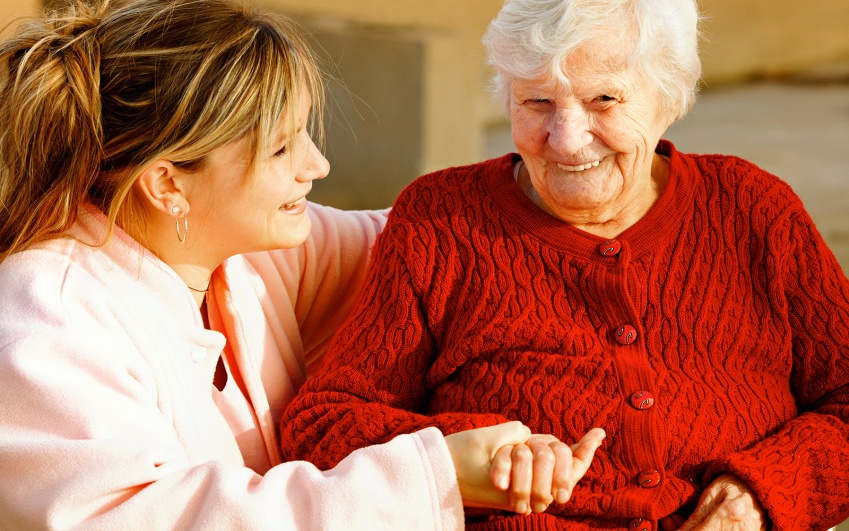 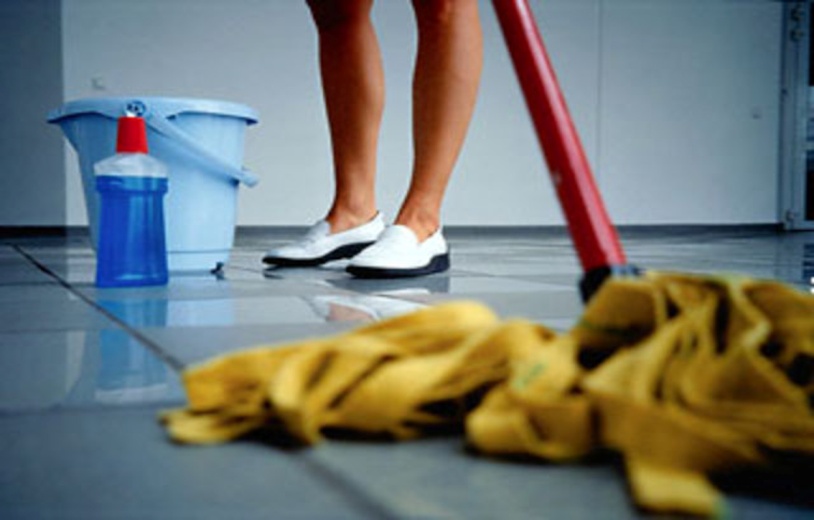 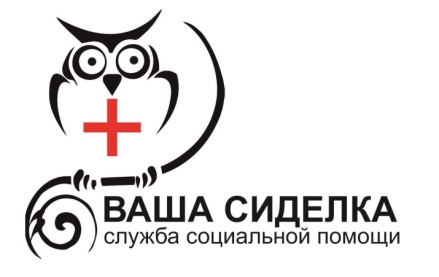 Школа правильного ухода
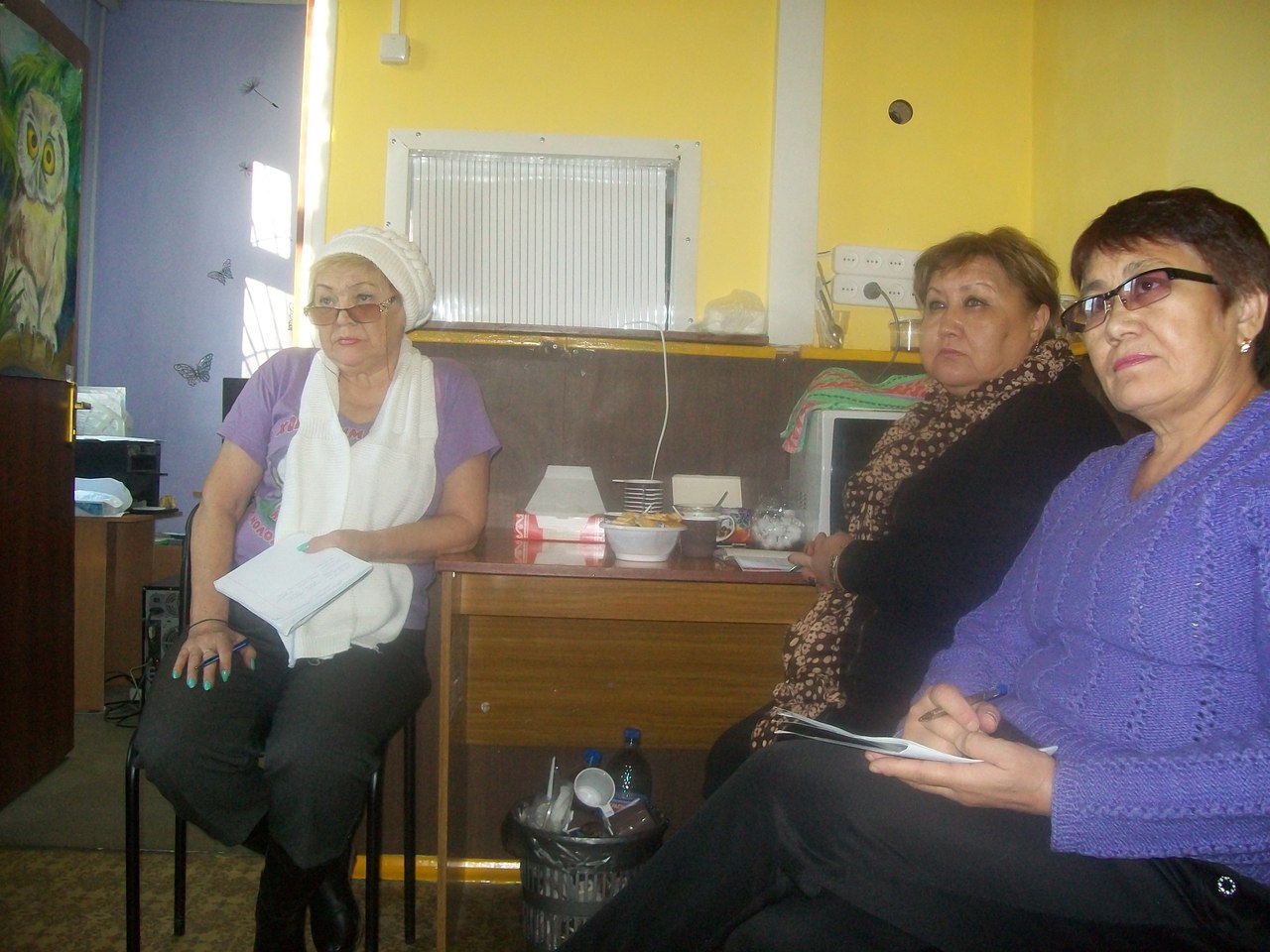 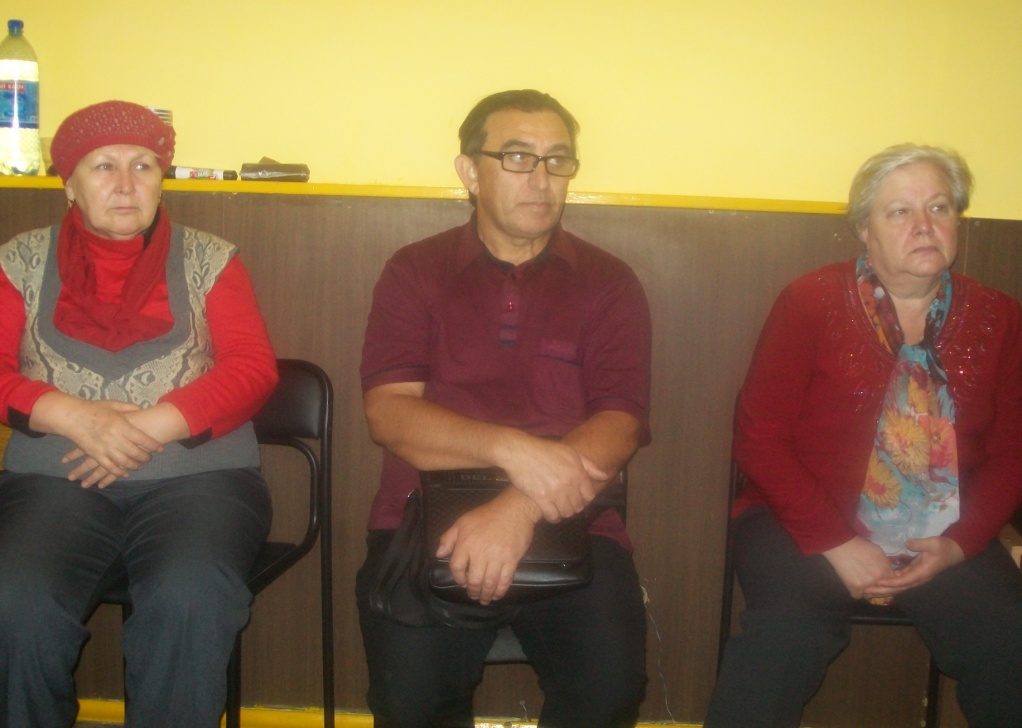 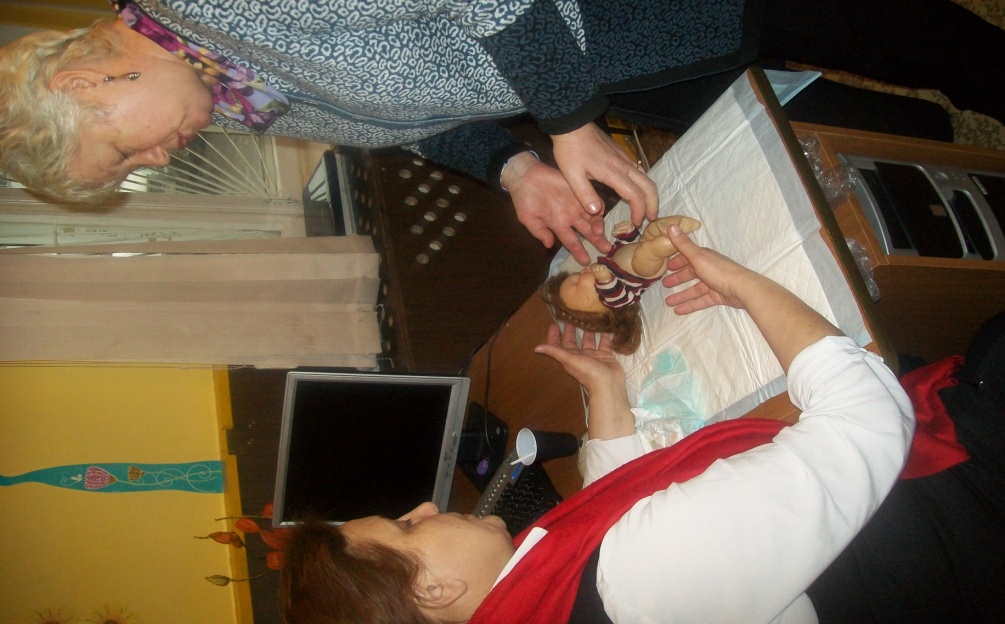 Создана для  повышения образовательного уровня сиделок, а также всех  уфимцев, самостоятельно ухаживающих за своими близкими, прикованными к постелям
Занятия            бесплатные
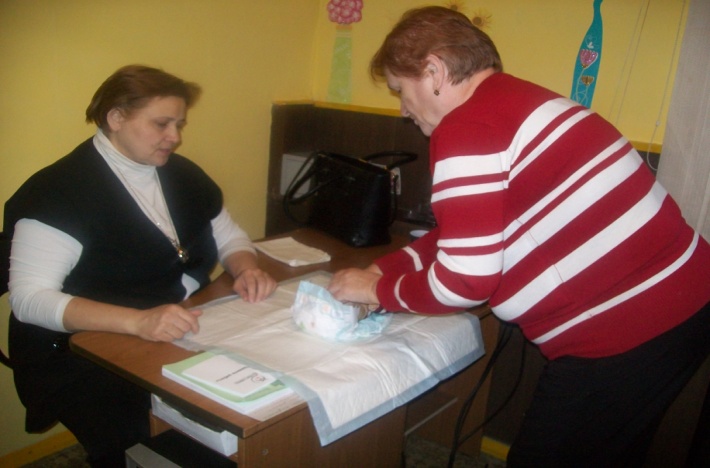 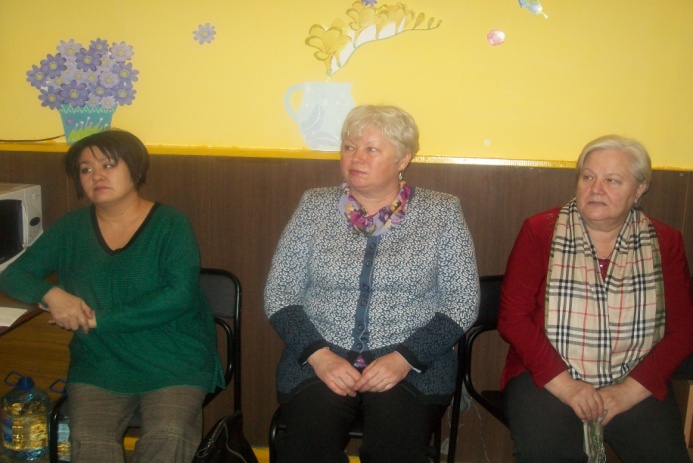 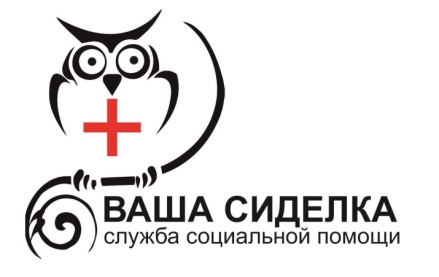 Справочник организаций по оказанию услуг пожилым,  лежачим больным
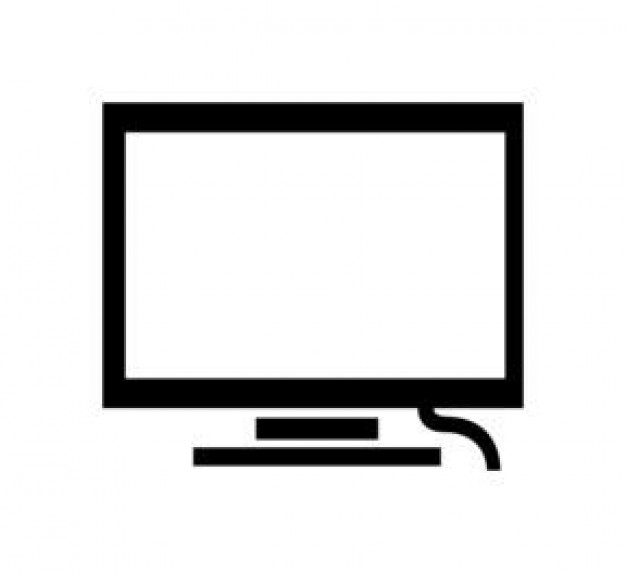 На сайте Службы ufasidelka.ru начата работа по созданию полного  справочника организаций, оказывающих  услуги  пожилым, лежачим больным  
 с указанием всех контактных данных.
Такого ресурса в Уфе НЕТ
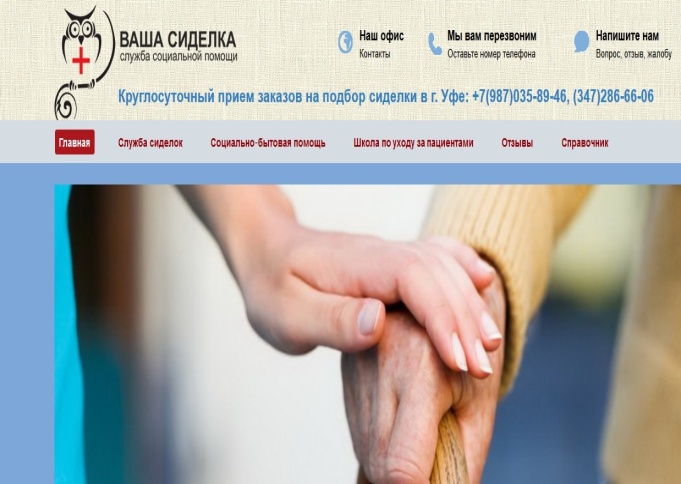 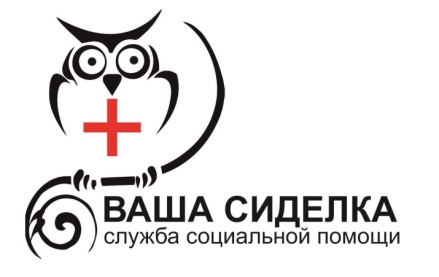 Объём ожидаемого спроса на услуги
Минимальный  план - 50-60 обслуживаемых подопечных  в месяц 

Средняя выручка с одного договора  - 3200 р.

Проект  окупается  через 12 месяцев  с  начала деятельности, 
Выходит на «0» (доходы - минус расходы) - на 4-й месяц  работы
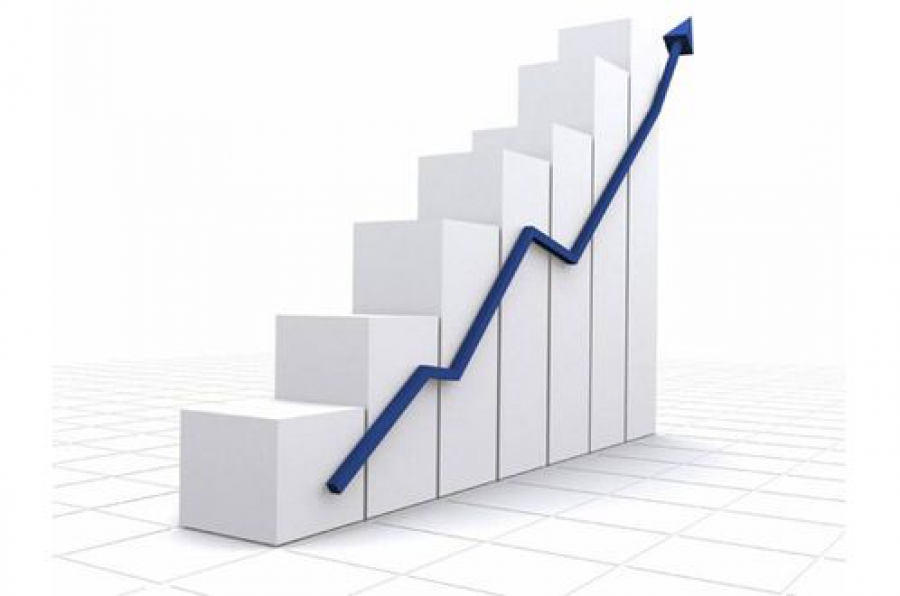 12 мес.
4 мес.
1 мес.
Что необходимо для развития?
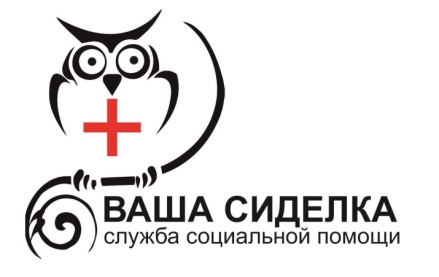 Значительное увеличение 
        числа заказов
Внедрение механизма муниципально-частного партнерства
Сотрудничество с частными клиниками на условиях аутсорсинга
+
Финансирование  технического оснащения процесса обучения в Школе правильного ухода.
 Пока единственное обучающее устройство - кукла Таня
Освещение деятельности Школы правильного ухода в СМИ 
с приглашением на занятия всех желающих
Пошив единой формы для сиделок, что способствует популяризации бренда
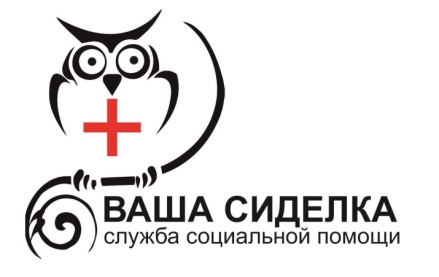 Наш опыт – для общества
Наш проект может тиражироваться в РБ
с очевидными преимуществами:
Снижается острота двух социальных проблем::
уход за пожилыми и лежачими пациентами
трудоустройство, повышение качества жизни социально незащищенной группы населения - пенсионеров
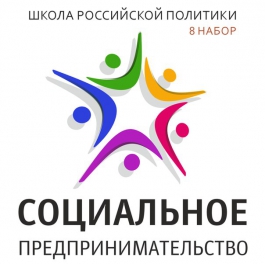 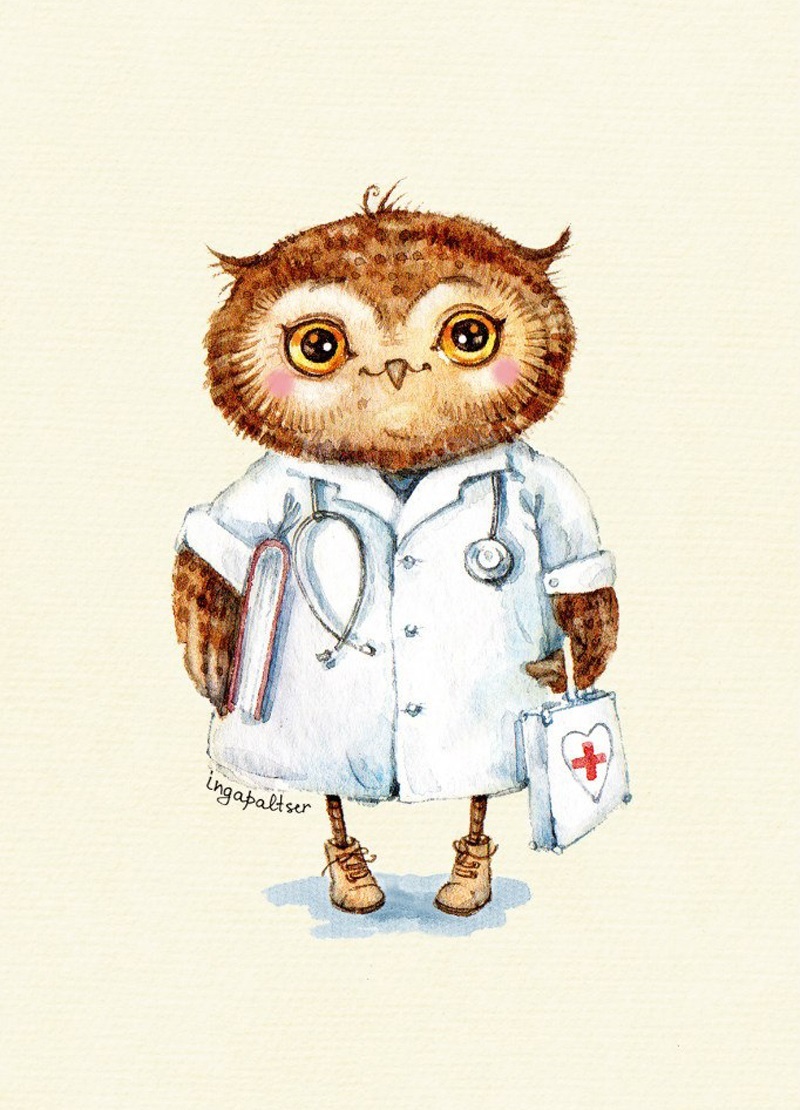 Спасибо за внимание!
Служба социальной помощи 
«Ваша Сиделка»
Руководитель - Галиуллина 
Альфия Кабировна
 8 919 153 01 54